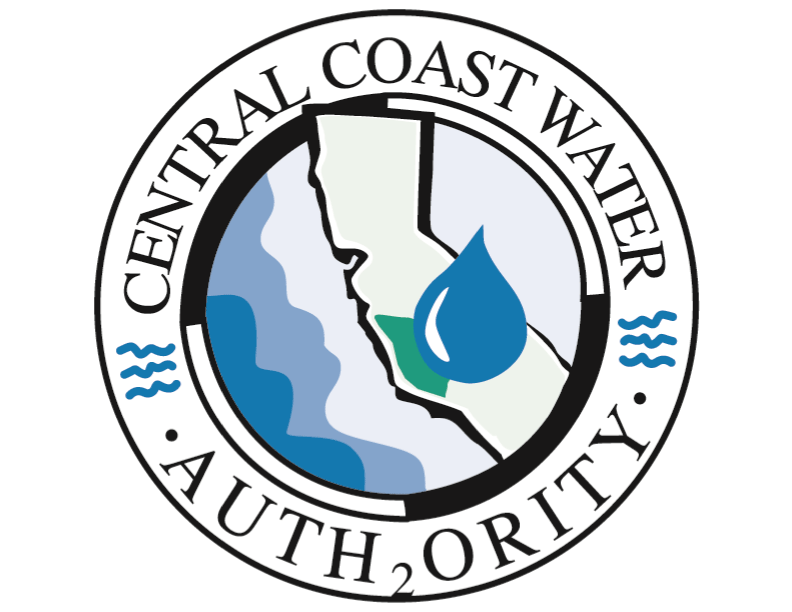 CCWA FY 2024/25 DRAFT GoalsBoard MeetingFebruary 22, 2024
FY 2024/25 DRAFT Goals
Succession Planning:  Develop a robust succession plan for CCWA for the next two to five years with the possible assistance of an outside consultant to help guide our efforts, including an analysis of current staffing levels with potential adjustments in the future.
Water Storage: Continue pursuit of water storage opportunities including groundwater banks, and other exchange or transfer opportunities to assist CCWA participants in maximizing the benefit of their State Water supplies.
FY 2024/25 DRAFT Goals
Statement of Charges Protest Items:  Pursue resolution of the outstanding CCWA Statement of Charges protest items with DWR which have been outstanding for many years and which could potentially total many millions of dollars.
DWR Billing Error Resolution: Protect CCWA’s interests as DWR pursues resolution of billing errors which could have a significant negative financial impact on CCWA.
FY 2024/25 DRAFT Goals
Water Quality:  Continue efforts to control pipeline nitrification through completing the construction of pipeline treatment facilities, optimizing their operation and effectiveness and to initialize the planning process to design and construct pipeline pigging facilities within known nitrification zones within the pipeline.
Warren Act Contract: Execute an extension of the current temporary Warren Act contract prior to its expiration later this year.
Questions and Discussion